生物化工类毕业论文模板
封面及内页中的各类设计元素均可自由编辑改色
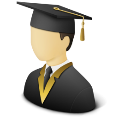 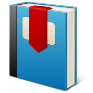 20XX年XX月
PPT818
目录 content
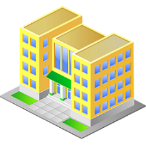 研究所的结论
研究背景及意义
研究的主要内容
研究过程及方法
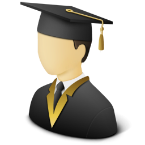 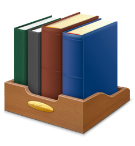 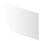 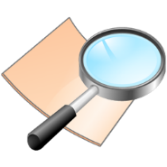 点击此处添加标题
点击此处添加标题
您的标题
您的标题
您的标题
您的标题
您的标题
点击此处添加标题
A
B
C
D
E
关键字
关键字
关键字
关键字
关键字
点击此处添加标题
单击此处添加标题
单击此处添加标题
单击此处添加标题
单击此处添加标题
单击此处添加标题
单击此处添加标题
点击此处添加标题
点击此处添加标题
2011
2012
2013
2014
年度销售额
年度销售额
年度销售额
年度销售额
春种一粒粟,秋收万颗籽，点滴进步，成就价值是我们的一贯的追求。
春种一粒粟,秋收万颗籽，点滴进步，成就价值是我们的一贯的追求。
春种一粒粟,秋收万颗籽，点滴进步，成就价值是我们的一贯的追求。
春种一粒粟,秋收万颗籽，点滴进步，成就价值是我们的一贯的追求。
关键词
关键词
关键词
三大核心
春种一粒粟,秋收万颗籽，点滴进步，成就价值是我们的一贯的追求。
点击此处添加标题
点击此处添加标题
标题
点击此处添加您的文字
标题
标题
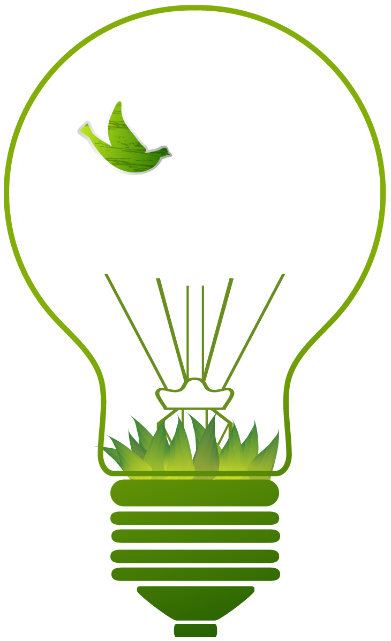 点击此处添加您的文字
标题
标题
点击此处添加您的文字
标题
标题
点击此处添加标题
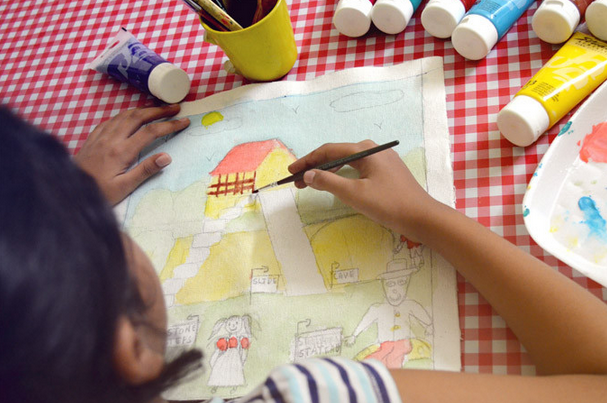 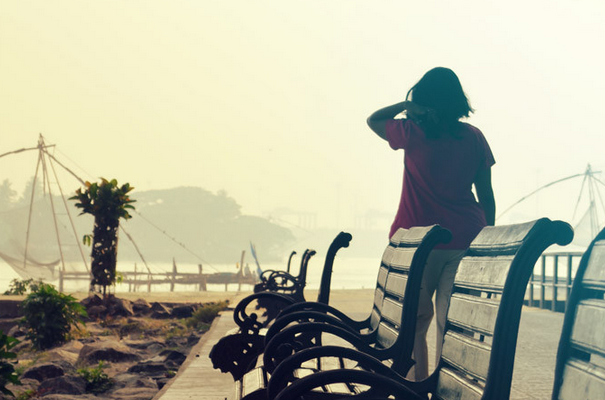 标题
标题
点击此处添加标题
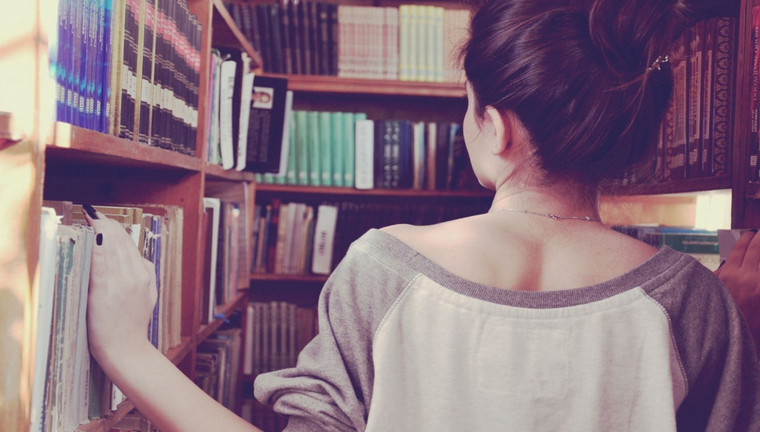 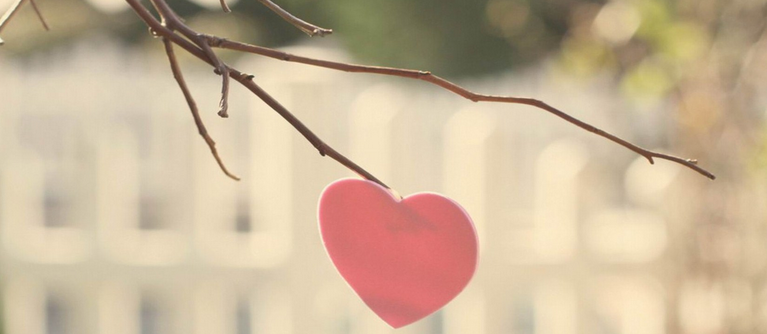 点击此处添加标题
点击此处添加您的文字
点击此处添加您的文字
1
2
点击此处添加您的文字
9
点击此处添加您的文字
3
8
点击此处添加您的文字
标题
点击此处添加您的文字
4
7
点击此处添加您的文字
5
点击此处添加您的文字
6
点击此处添加您的文字
点击此处添加标题
您的标题
您的标题
您的标题
您的标题
您的标题
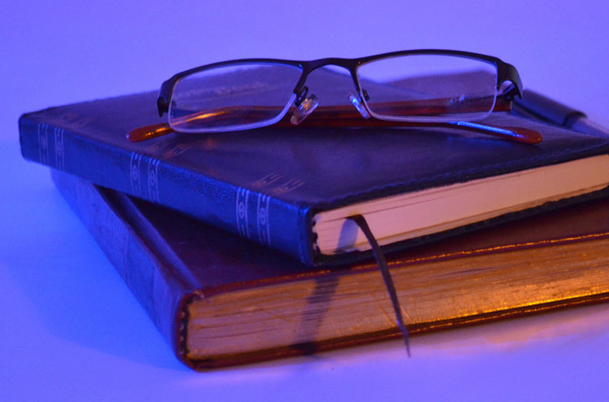 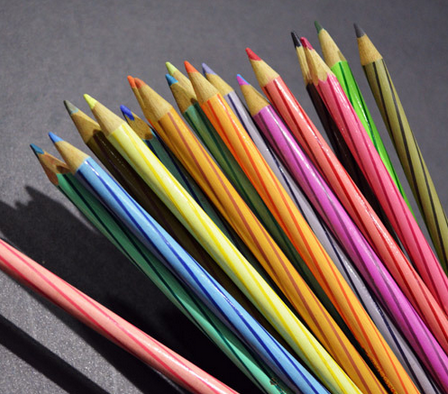 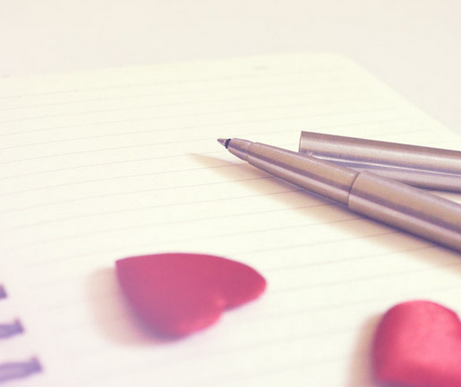 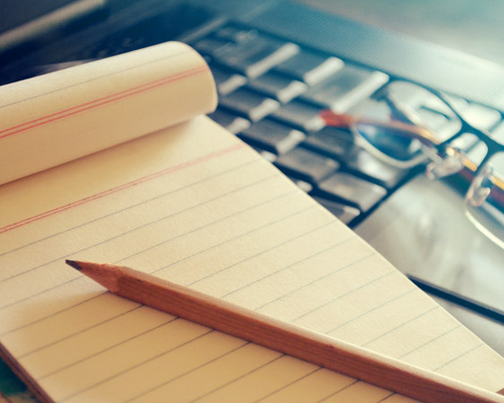 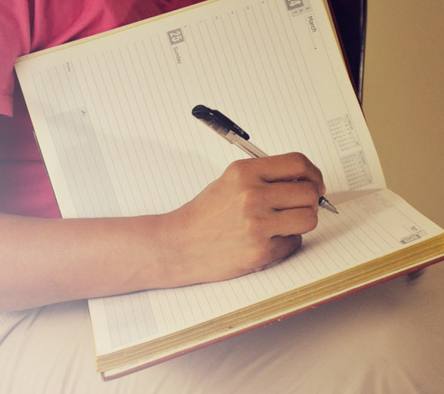 点击此处添加标题
您的标题
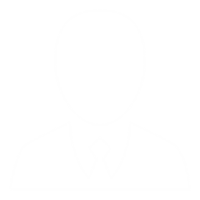 PPT工作室由一群充满青春朝气的年轻人组成。春种一粒粟,秋收万颗籽，点滴进步，成就价值是我们的一贯的追求。
您的标题
PPT工作室由一群充满青春朝气的年轻人组成。春种一粒粟,秋收万颗籽，点滴进步，成就价值是我们的一贯的追求。
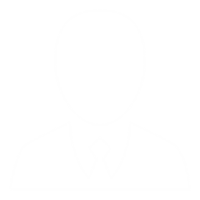 您的标题
PPT工作室由一群充满青春朝气的年轻人组成。春种一粒粟,秋收万颗籽，点滴进步，成就价值是我们的一贯的追求。
您的标题
PPT工作室由一群充满青春朝气的年轻人组成。春种一粒粟,秋收万颗籽，点滴进步，成就价值是我们的一贯的追求。
点击此处添加标题
添加文本
点击此处添加文字信息
点击此处添加文字信息
添加文本
添加文本
添加文本
点击此处添加标题
单击添加标题
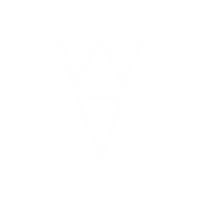 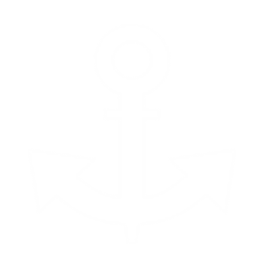 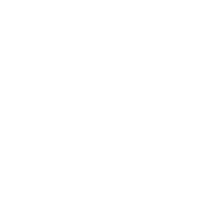 单击添加标题
单击添加标题
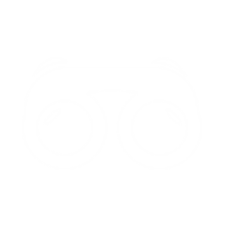 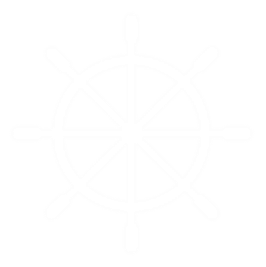 单击添加标题
单击添加标题
点击此处添加标题
单击此处添加标题
单击此处添加标题
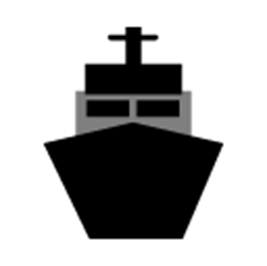 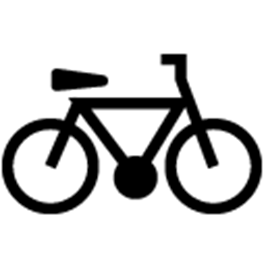 添加标题
添加标题
单击此处添加标题
单击此处添加标题
添加标题
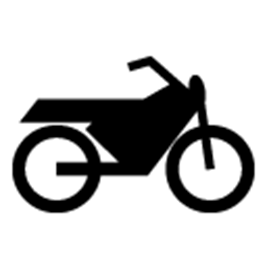 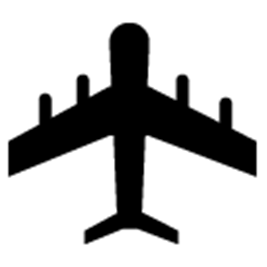 添加标题
添加标题
添加标题
添加标题
单击此处添加标题
单击此处添加标题
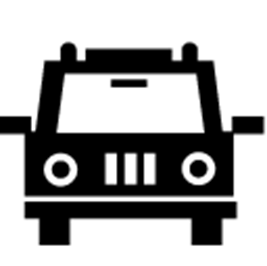 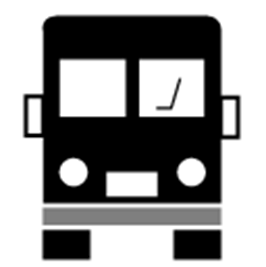 点击此处添加标题
03
01
04
02
点击此处添加标题
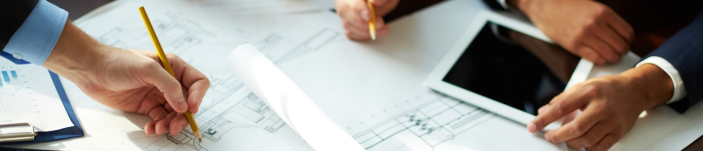 心之所愿，无事不成
点击此处添加标题
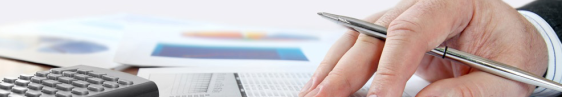 单击此处添加标题
单击此处添加标题
单击此处添加标题
单击此处添加标题
点击此处添加标题
01
春种一粒粟,秋收万颗籽，点滴进步，成就价值是我们的一贯的追求。
春种一粒粟,秋收万颗籽，点滴进步，成就价值是我们的一贯的追求。
点此添加标题
春种一粒粟,秋收万颗籽，点滴进步，成就价值是我们的一贯的追求。
02
03
点击此处添加标题
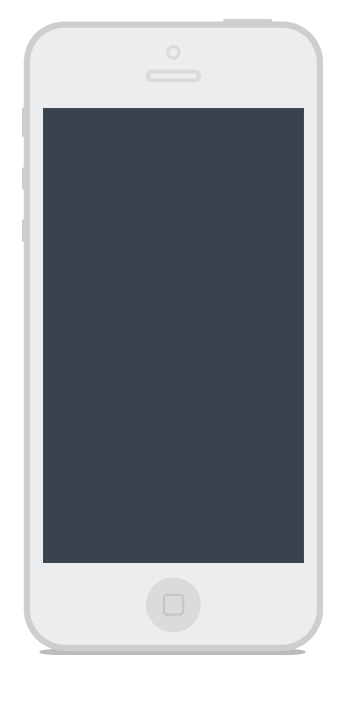 单击此处添加您的标题